«Гуситское движение в Чехии 15 в.»
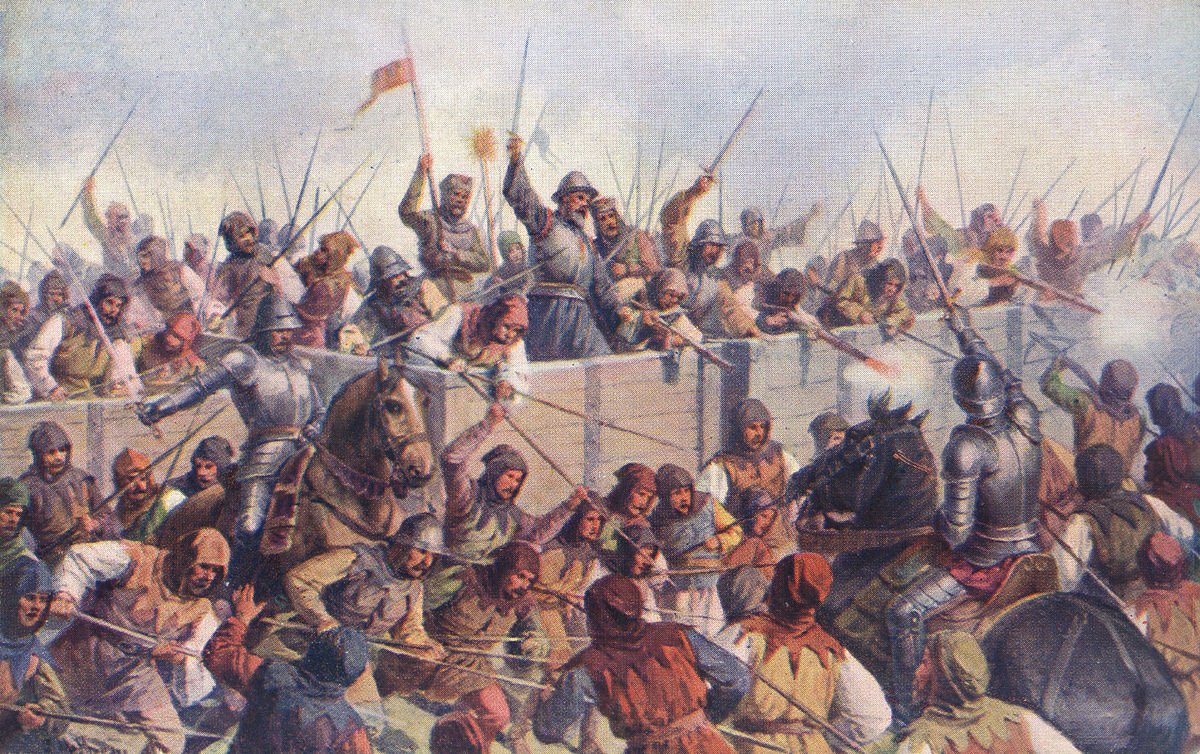 План урока
1) Положение чешского общества и основные идеи Яна Гуса
2) Причины начала Гуситских войн и структура гуситского движения
3) Гуситские войны и их последствия
Причины гуситского движения
Эксплуатация крестьян со стороны феодалов духовенства. 
Католическая церковь в Чехии владела около 1/3 обрабатываемых земель 
Засилья немцев в городах Чехии
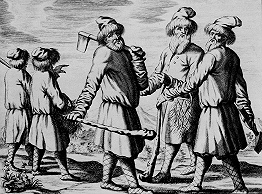 Ян Гус (1369-1415)
1. Осуждения Яна Гуса:
Симония (торговля церковными должностями); 
Продажа индульгенций;
Практика платы за духовные обряды; 

2. Требования:
Проведение богослужения на чешском языке;
В обряде причастия должны участвовать не только священники, но и миряне.
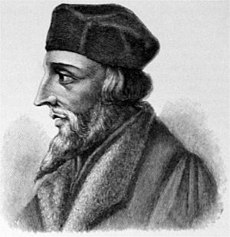 Казнь Яна Гуса (1415)
Гуситское движение (1419-36)
«Чашники» (умеренное крыло) или «утраквисты». 
Введение обряда причащения мирян (хлеб и вино из чаши) 
Секуляризация церковного имущества и лишения католичества привилегий 
Состав - крестьяне, гражданское население (бюргерство), дворянство и университетские магистры 

Радикальное крыло (табориты)
Состав - крестьяне, ремесленники и религиозные фанатики 
Полная ликвидация порядков в Чехии и установление нового общественного строя
Крестовые походы против гуситов
1-й крестовый поход против гуситов (1420);
2-й крестовый поход (1422); 
3-й крестовый поход (1425); 
4-й крестовый поход (1427);
5-й крестовый поход (1431)
Конец гуситских войн и последствия
В результате Пражских компактат умеренные гуситы добились права мирян на причащение из чаши в Чехии в 1436 г.
Последствия: 
1) Распространение идей Реформации по всей Европе 
2) Кутногорский религиозный мир (1485) -свободное вероисповедание всего чешского населения.